Divine Responsibilities
Regarding The Family
1
2
What Is One Of The Most Effective Ways To Destroy Your House?
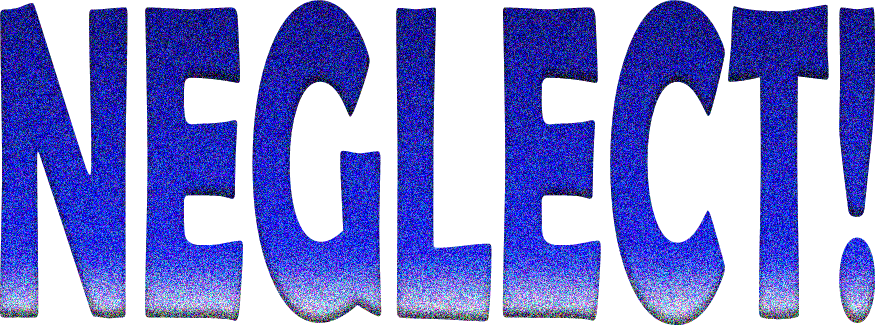 3
“Because of laziness the building decays, And through idleness of hands the house leaks”(Eccl. 10:18)
4
HOME
ORIGIN
Gen. 2; Matt. 19
DIVINE
God Is The DESIGNER of the Family Unit
God sets the rules for the family unit
roles
responsibilities
the family unit is good
“Every good gift and every perfect gift is from above. . .” (Jas. 1:17; cf. Gen. 1:31)
6
The Family Unit As God Designed
“ONE” HUSBAND
“ONE” WIFE
Ephesians 5:31
7
The Family Unit As God Designed
Primary Role: Headship
Response: Submission
Ephesians 5:22-24
Love (Eph. 5:25-29)
Nourishment (Eph. 5:29; Col. 2:19)
Service (Rom. 15:3; Mk. 10:42-45)
8
The Family Unit As God Designed
Primary Response: Praise/Honor
Primary Role: Helper/Homemaker
Genesis 2:18
Proverbs 31:11, 12
Titus 2:4, 5
Love husband
Love children
Homemaker
9
PARENT
ORIGIN
HOME
Gen. 2; Matt. 19
PRIVILEGE
DIVINE
Ps. 127:3; 128:3